Dì                        kè: 	            Zài    jī chǎng第二十课：在机场 Lesson Twenty: At the Airport
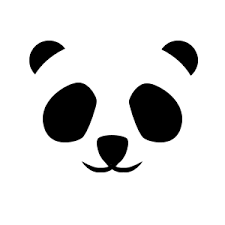 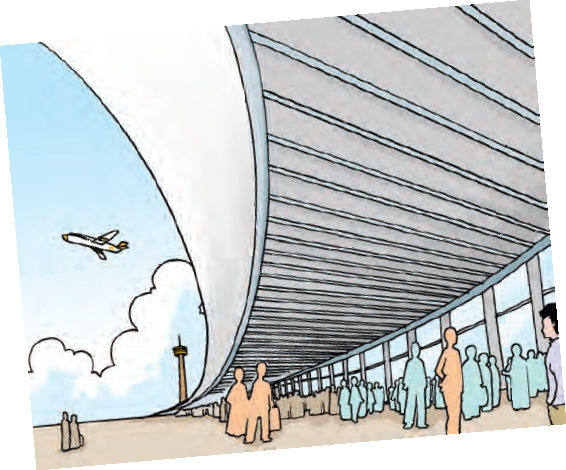 Duì  huà yī       Zài jīchǎng bànlǐ dēng jī shǒuxù对话一：在机场办理登机手续  Checking In at the Airport
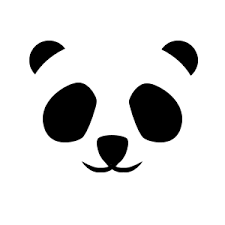 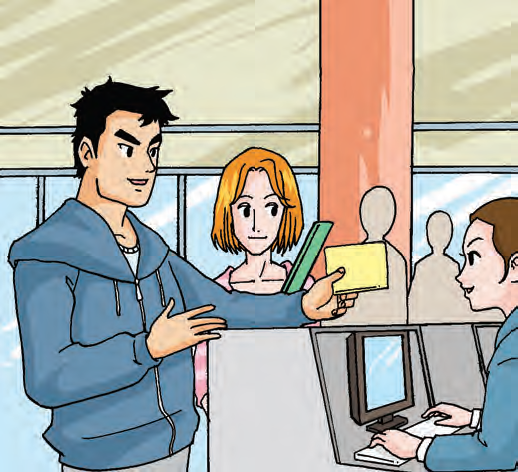 Duì  huà èr            Dào dá   běijīng对话二：到达北京   Arriving in Beijing
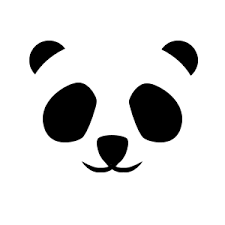 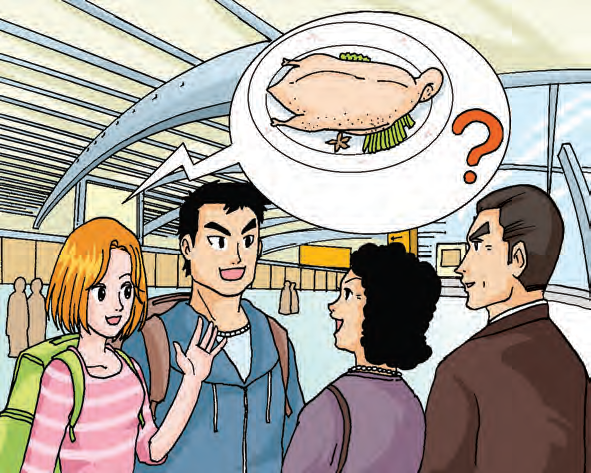 第二十课 学习目标 (Lesson 20 Learning objectives)
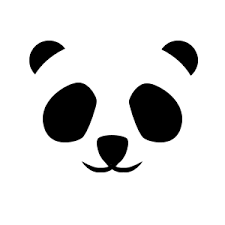 In this lesson, you will learn to use Chinese to

Check in at the airport;
Wish departing friends a safe journey and remind them to keep in touch;
Greet guests at the airport;
Compliment someone on his or her language ability;
Ask about someone’s health;
Remind people to move on to the next event.
第二十课 学习目标 (Lesson 20 Learning objectives)
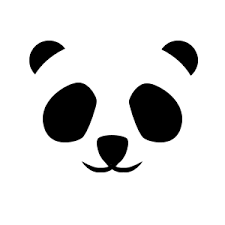 Forms & Accuracy:
的, 得, 地 Compared
…的时候 and …以后 Compared
还 + Positive Adjective
Kinship terms
第二十课   对话一
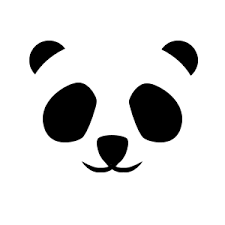 Shēng cí
生词
vocabulary
托运
tuōyùn 
to check  (luggage)
v
行李 
xíngli 
luggage
n
包 
bāo 
bag; sack;  bundle; package
n
箱子 
xiāngzi 
suitcase; box
n
超重 
chāozhòng 
to be overweight (of luggage,  freight, etc.)
v
超 
Chāo
to exceed; to surpass 
v
登机牌 
dēngjīpái 
boarding pass
n
牌 
pái 
plate; tablet; card
n
登机口 
dēngjīkǒu 
boarding gate
n
口 
kǒu 
opening; entrance; mouth
n
起飞
qǐfēi 
(of airplanes) to take off
v
一路平安
 yí lù píng’ān  
have a good trip; bon voyage
哭 
kū 
to cry; to weep
v
照顾
zhàogu 
to look after; to care for; to attend to
v
小心 
xiǎoxīn 
to be careful
v
地 
de 
particle to link adverbial and verb
p
第二十课   对话一
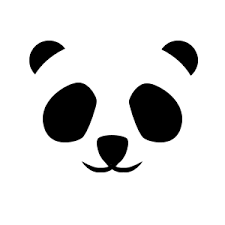 Yǔ fǎ
语法
grammar
的 (de),  得 (de),  地 (de)
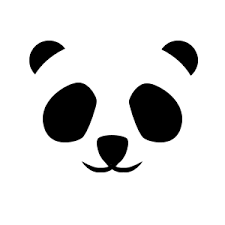 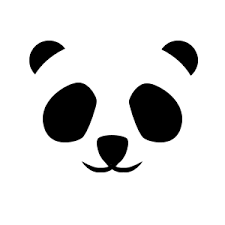 的 (de) usually follows an attributive but not an adverbial. 
The attributive can be formed by an adjective, a noun, or a verbal phrase.
的 (de),  得 (de),  地 (de)
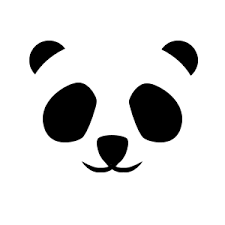 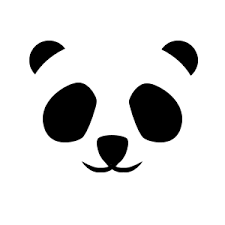 In most cases, 的 (de) is followed by a noun
我的卧室
wǒ de wòshì
my bedroom
的 (de),  得 (de),  地 (de)
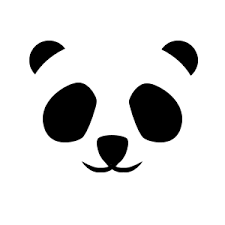 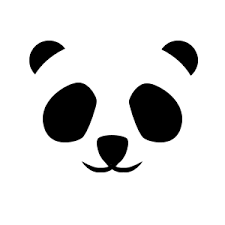 In most cases, 的 (de) is followed by a noun
哥哥的公司
gēge de gōngsī 
older brother’s company
的 (de),  得 (de),  地 (de)
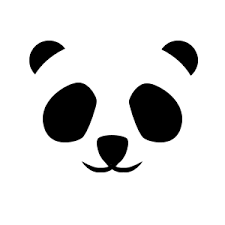 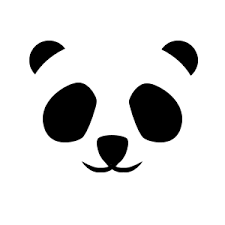 In most cases, 的 (de) is followed by a noun
漂亮的女孩子
piàoliang de nǚháizi 
pretty girl
的 (de),  得 (de),  地 (de)
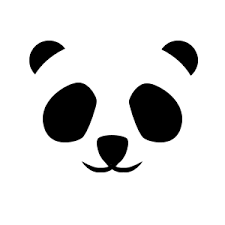 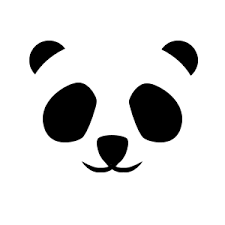 In most cases, 的 (de) is followed by a noun
刚买的机票
gāng mǎi de jīpiào 
a recently purchased plane ticket
的 (de),  得 (de),  地 (de)
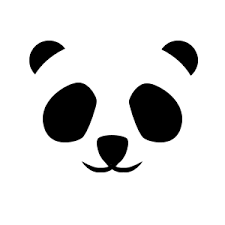 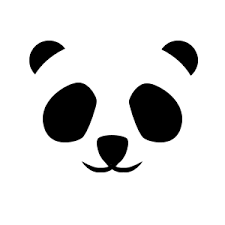 In most cases, 的 (de) is followed by a noun
妈妈给我们做的蛋糕
    māma gěi wǒmen zuò de dàngāo 
    the cake Mom made for us
的 (de),  得 (de),  地 (de)
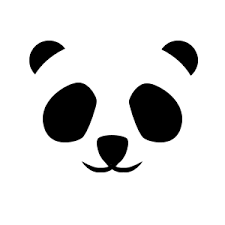 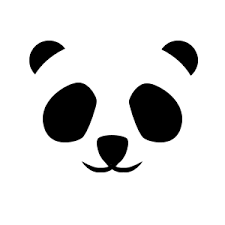 的 (de) can also precede an adjective or verb if that adjective or verb serves as the subject or object
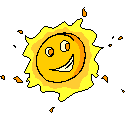 南京的热是有名的。
    Nánjīng de rè [shì yǒumíng de]. 
    Nanjing’s heat/That Nanjing is hot [is well-known].
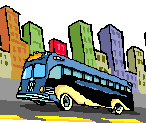 的 (de),  得 (de),  地 (de)
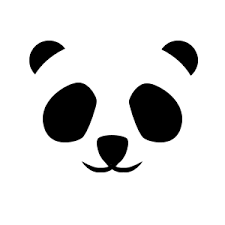 我的卧室		my bedroom 
       wǒ de wòshì
漂亮的女孩子	pretty girl
      piàoliang de nǚháizi 
刚买的机票		a recently purchased plane ticket
       gāng mǎi de jīpiào 
南京的热是有名的。 Nanjing’s heat/That Nanjing is hot [is well-known].
       Nánjīng de rè [shì yǒumíng de].
的 (de),  得 (de),  地 (de)
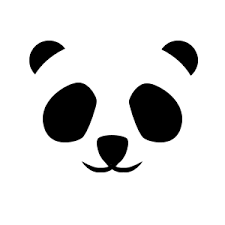 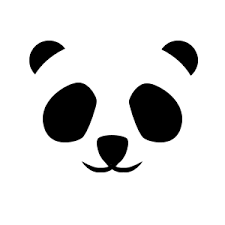 得 is used after a verb or an adjective to connect it with a descriptive complement or a complement of degree.
跑得很快
pǎo de hěn kuài 
to run fast
的 (de),  得 (de),  地 (de)
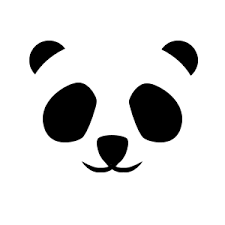 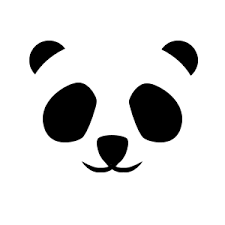 得 is used after a verb or an adjective to connect it with a descriptive complement or a complement of degree.
做菜做得很好
zuò cài zuò de hěn hǎo
to cook well
的 (de),  得 (de),  地 (de)
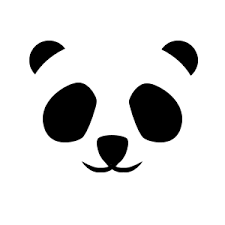 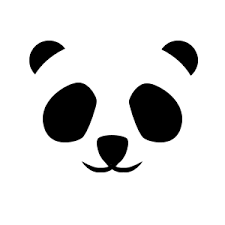 得 is used after a verb or an adjective to connect it with a descriptive complement or a complement of degree.
高兴得跳起來
gāoxìng de tiào qǐ lái 
to leap up with joy
的 (de),  得 (de),  地 (de)
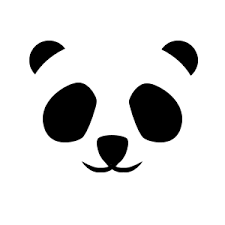 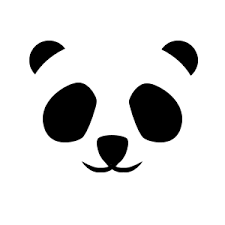 得 is used after a verb or an adjective to connect it with a descriptive complement or a complement of degree.
危险得不得了
wēixiǎn de bù déliǎo 
unbelievably dangerous
的 (de),  得 (de),  地 (de)
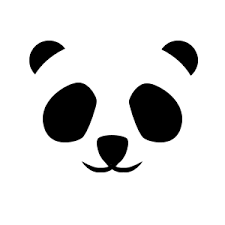 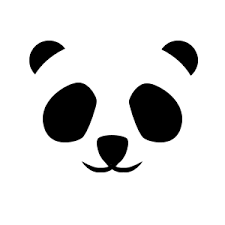 地 (de) links an adverb or adverbial to a following verb. 
An adjective, an adverb, or a set phrase can serve as an adverbial if followed by 地 (de).
慢慢地吃
mànmān de chī 
to eat slowly
的 (de),  得 (de),  地 (de)
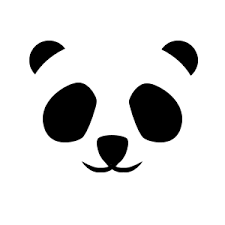 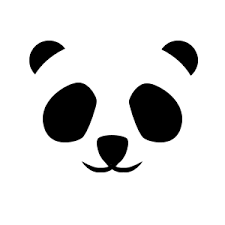 地 (de) links an adverb or adverbial to a following verb. 
An adjective, an adverb, or a set phrase can serve as an adverbial if followed by 地 (de).
很高兴地说
hěn gāoxìng de shuō 
to say happily
的 (de),  得 (de),  地 (de)
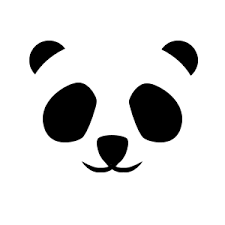 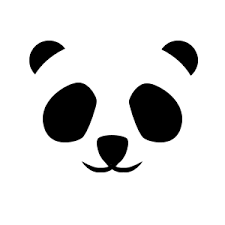 地 (de) links an adverb or adverbial to a following verb. 
An adjective, an adverb, or a set phrase can serve as an adverbial if followed by 地 (de).
一直地走
yìzhí de zǒu 
to walk straight forward
的 (de),  得 (de),  地 (de)
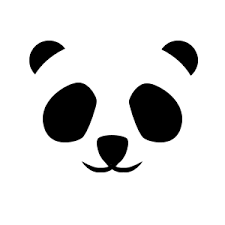 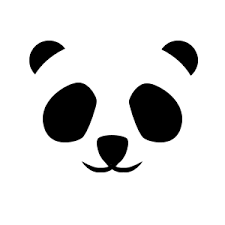 地 (de) links an adverb or adverbial to a following verb. 
An adjective, an adverb, or a set phrase can serve as an adverbial if followed by 地 (de).
好好儿地玩儿
hǎohāor de wánr 
to have some real fun
Compare    得 (de),  地 (de)
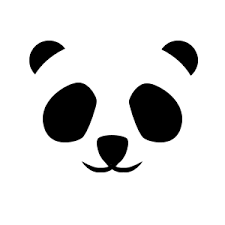 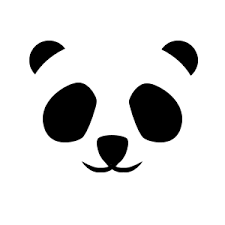 他高兴地唱着歌走回宿舍。
Tā gāoxìng de chàng zhe gē zǒu hui sùshè. 
He sang happily on his way back to the dorm.
高兴 (gāoxìng) is used to describe the manner of his singing.
他高兴得唱起歌来了。
Tā gāoxìng de chàng qi gē lai le. 
He was so happy that he started to sing.
高兴 (gāoxìng) is the cause of his singing
的 (de),  得 (de),  地 (de)
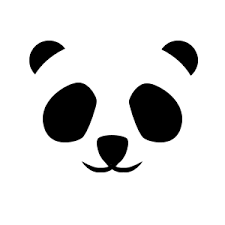 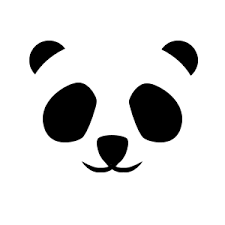 Attributive + 的 (de) + Noun
Verb/Adj    + 得 (de) + Adj/Verb 
Adverbial + 地 (de) + Verb
什么时候   shénme shíhòu     (when)      question pronoun
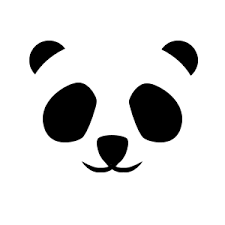 Q：您什么时候有空儿？
            Jīntiān nǐn yǒu shíjiān ma?
           When will you have time?

   我星期一下午1:00以前没空儿。
 						yǐqián  
A: 我星期一下午1:00以后有空儿。
           Wǒ xīngqí yī xiàwǔ yì diǎn yǐhòu yǒu kòng’r
          I will be free/have time after 1:00 pm on Monday.
…的时候 (...de shíhou)
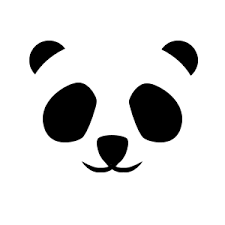 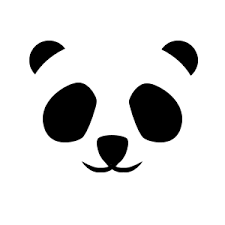 In a sentence of the pattern “V1 的时候 (de shíhou),  V2...” the second action and the first action take place simultaneously.
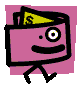 走的时候别忘了带些钱。 
Zǒu de shíhou bié wàng le dài xiē qián. 
Don’t forget to take some money with you when you leave.
…的时候 (...de shíhou)
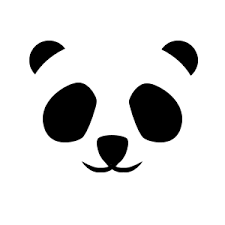 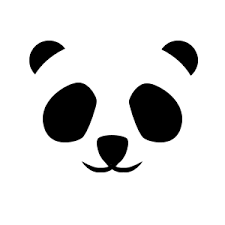 我看见他的时候，他正在打球。
Wǒ kàn jiàn tā de shíhou, tā zhèngzài dǎ qiú. 
When I saw him, he was playing ball.
…以后   (...yǐhòu)
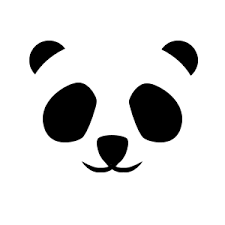 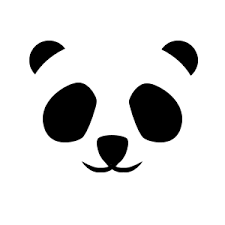 in a sentence of the pattern “V1 以后 (yǐhòu), V2...,” the second action takes place after the first one.
他走了以后，才想起来忘了带钱。
Tā zǒu le yǐhòu, cái xiǎng qi lai wàng le dài qián. 
He didn’t realize until after he had left that he had forgotten to take any money with him.
…以后   (...yǐhòu)
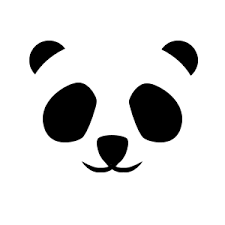 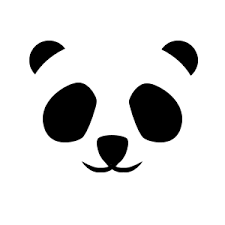 我到中国以后要吃北京烤鸭。
Wǒ dào Zhōngguó yǐhòu yào chī Běijīng kǎoyā. 
I will eat some Beijing roast duck after I arrive in China.
第二十课   对话二
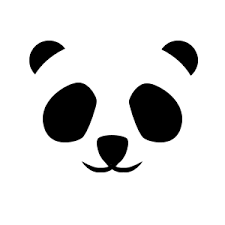 Shēng cí
生词
vocabulary
叔叔 
shūshu 
uncle
n
阿姨 
āyí 
aunt
n
爷爷 
yéye 
paternal grandfather
n
奶奶 
nǎinai 
paternal grandmother
n
瘦 
shòu 
thin, slim (usually of a person or animal); lean
adj
烤鸭 
kǎoyā 
roast duck
n
欢迎 
huānyíng 
to welcome
v
首都机场 
Shǒudū Jīchǎng
the Capital Airport (in Beijing)
第二十课   对话二
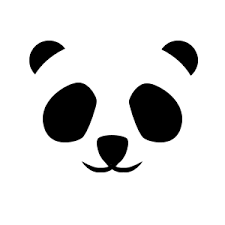 Yǔ fǎ
语法
grammar
还  (hái) + Positive Adjective
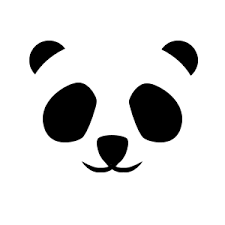 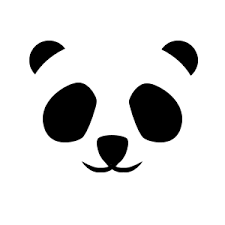 还 (hái) when used before a commendatory adjective may indicate that something is acceptable if not truly outstanding.
Q:你对那家旅馆的印象怎么样? 
Nǐ duì nà jiā lǚguǎn de yìnxiàng zěnmeyàng? 
What was your impression of that hotel?

A: 还好。
Hái hǎo. 
It’s okay.
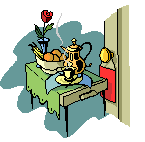 还  (hái) + Positive Adjective
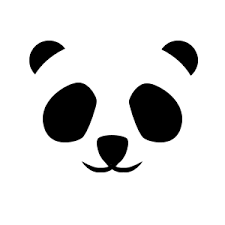 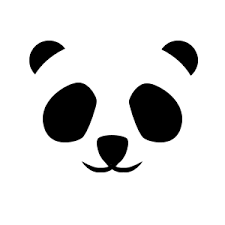 还 (hái) when used before a commendatory adjective may indicate that something is acceptable if not truly outstanding.
这个厨房还可以，挺干净的。
Zhè ge chúfáng hái kěyǐ, tǐng gānjìng de. 
This kitchen is all right.  It’s pretty clean.
还  (hái) + Positive Adjective
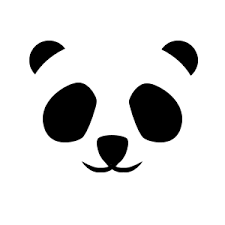 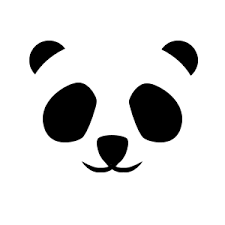 还 (hái) when used before a commendatory adjective may indicate that something is acceptable if not truly outstanding.
那套公寓还行，带家具。
Nà tào gōngyù hái xíng, dài jiājù. 
That apartment is not too bad.  It’s furnished.
还  (hái) + Positive Adjective
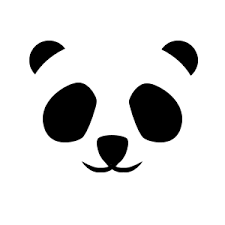 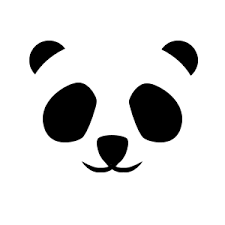 还 (hái) when used before a commendatory adjective may indicate that something is acceptable if not truly outstanding.
那个饭馆的红烧牛肉和家常豆腐还不错。
Nà ge fànguǎn de hóngshāo niúròu hé jiācháng dòufu hái búcuò. 
That restaurant’s beef braised in soy sauce and family-style tofu are pretty good.
Kinship Terms--list of Chinese kinship terms: usage.
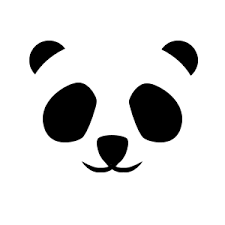 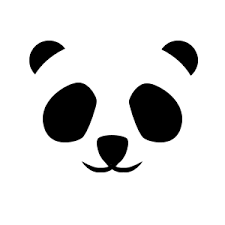 The system of kinship terms in Chinese is rather complicated, especially because Chinese people make a distinction between paternal and maternal relatives, older and younger siblings, even among differently related uncles and aunts, etc.
[f]: indicates a more formal way of address; 
[n]: northern Chinese usage; 
[s]: southern Chinese